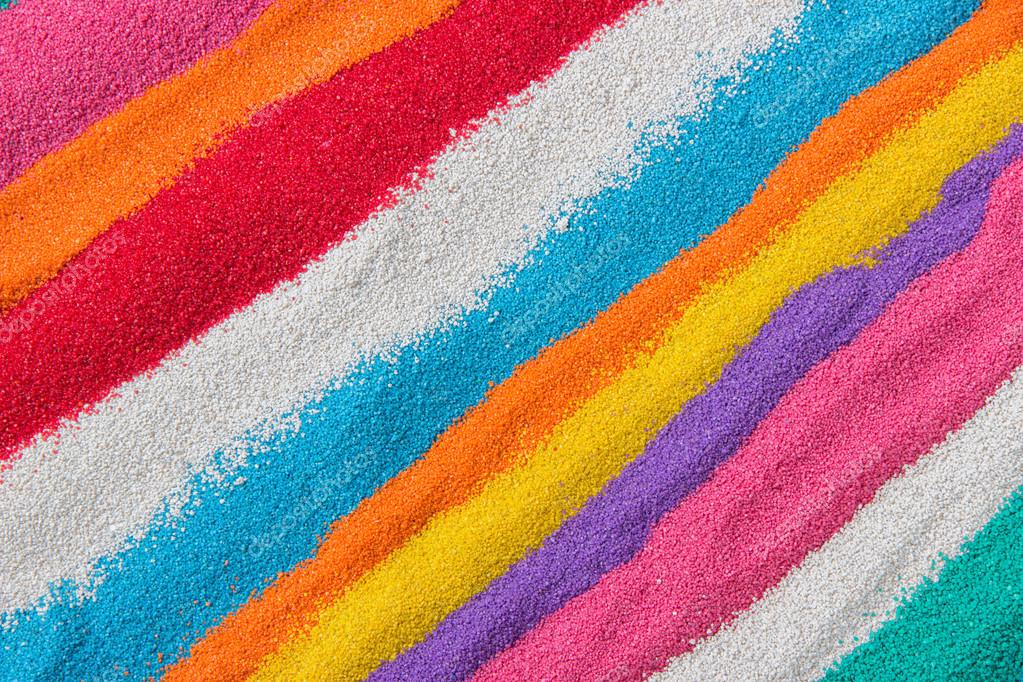 Муниципальное казенное дошкольное образовательное учреждение
 «Детский сад №1 г. Камызяк»
Использование здоровьесберегающих технологий в работе воспитателя ДОУ
Составил воспитатель: Джумакова Оксана Мухаимадиевна
« Забота о здоровье — это важнейший труд педагога. От жизнерадостности, бодрости детей зависит их духовная жизнь, мировоззрение, умственное развитие, прочность знаний, вера в свои силы» В. А. Сухомлинский
Актуальность:
Внедрение здоровьесберегающих технологий способствует воспитанию интереса ребёнка к процессу обучения, повышает познавательную активность и, самое главное, улучшает психоэмоциональное самочувствие и здоровье детей. Способствует снижению заболеваемости, повышению уровня физической подготовленности, сформированности осознанной потребности в ведении здорового образа жизни.
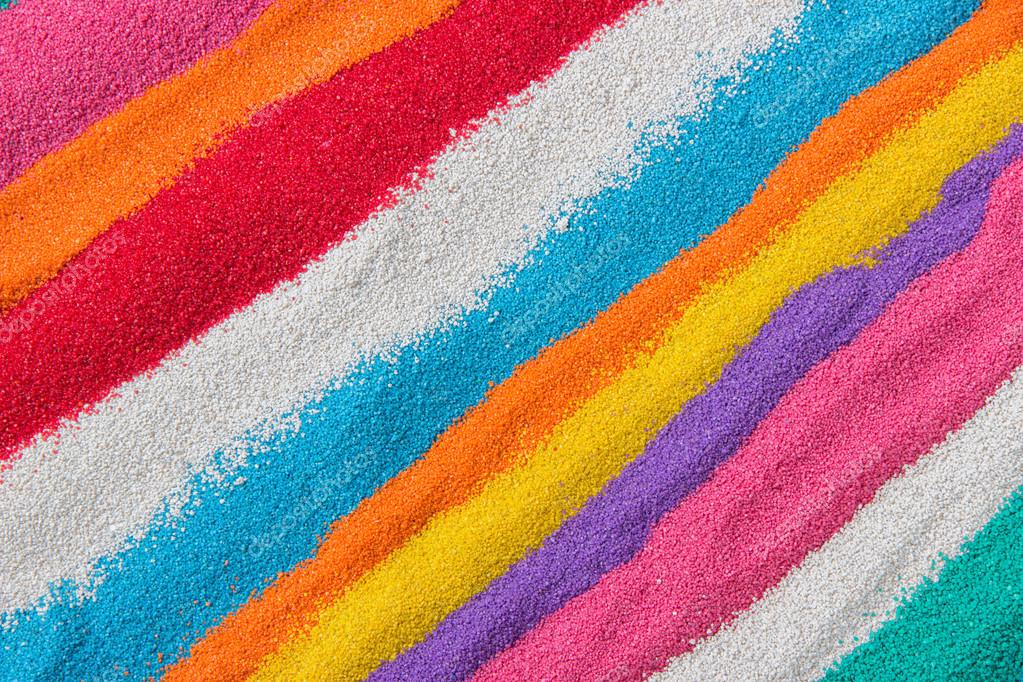 Цель здоровьесберегающих технологий
Обеспечить дошкольнику высокий уровень здоровья, вооружив его необходимым багажом знаний, умений, навыков, необходимых для ведения здорового образа жизни и воспитав у него культуру здоровья.
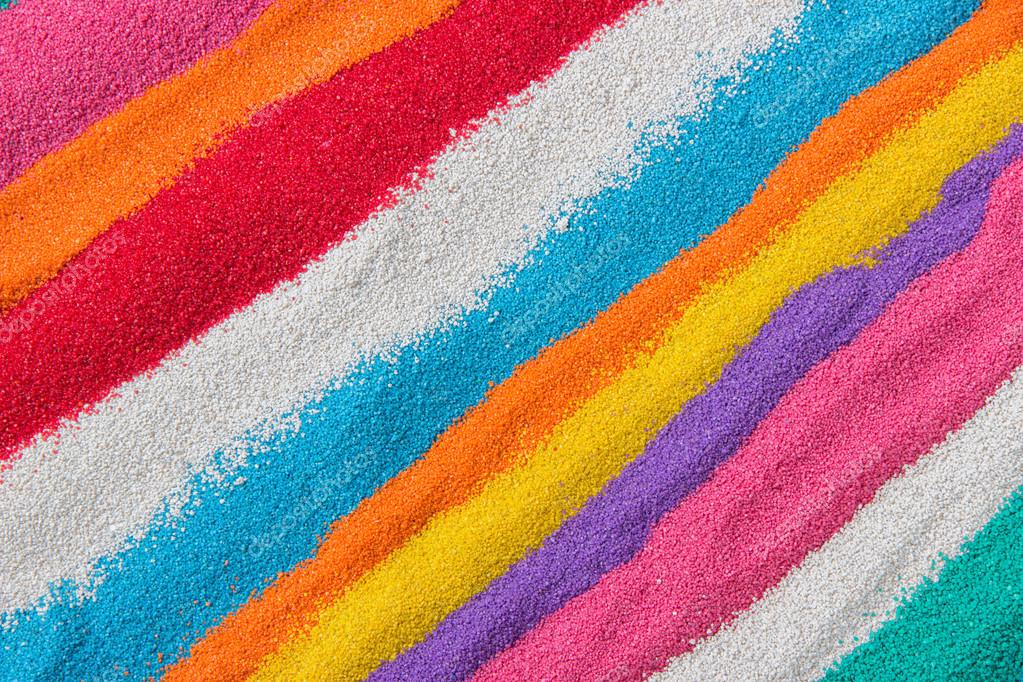 ПРИНЦИПЫ ЗДОРОВЬЕСБЕРЕГАЮЩИХ ТЕХНОЛОГИЙ:
- принцип «Не навреди! »; 
- принцип сознательности и активности; 
- принцип непрерывности здоровьесберегающего процесса; 
- принцип систематичности и последовательности; 
- принцип доступности и индивидуальности; 
- принцип всестороннего и гармоничного развития   личности; 
- принцип системного чередования нагрузок и отдыха; 
- принцип постепенно наращивания оздоровительных воздействий; 
- принцип возрастной адекватности  здоровьесберегающего        процесса
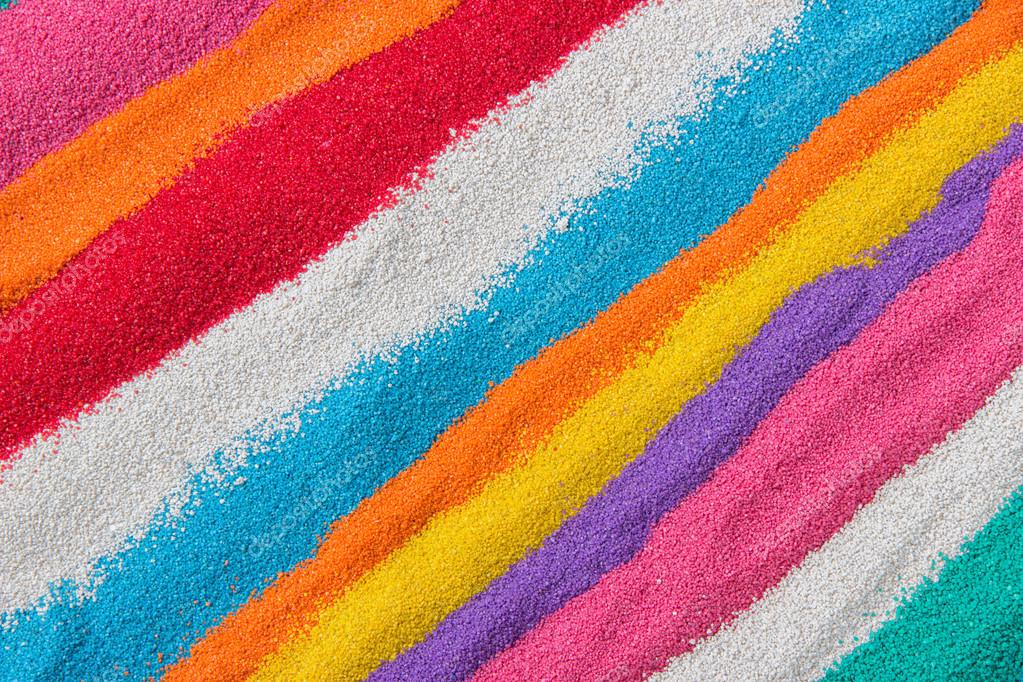 ЗДОРОВЬЕСБЕРЕГАЮЩИЕ ТЕХНОЛОГИИ, ИСПОЛЬЗУЕМЫЕ В РАБОТЕ
Артикуляционная гимнастика;
дыхательная гимнастика;
-   упражнения, направленные на профилактику нарушений зрения; 
развитие мелкой моторики;
физминутки; 
Развитие мелкой маторики;
-    массаж и самомассаж;
-    кинезиологические упражнения;
-    элементы музыкотерапии, сказкотерапии, аромотерапии,  
- динамические паузы, пальчиковая гимнастика,  релаксация
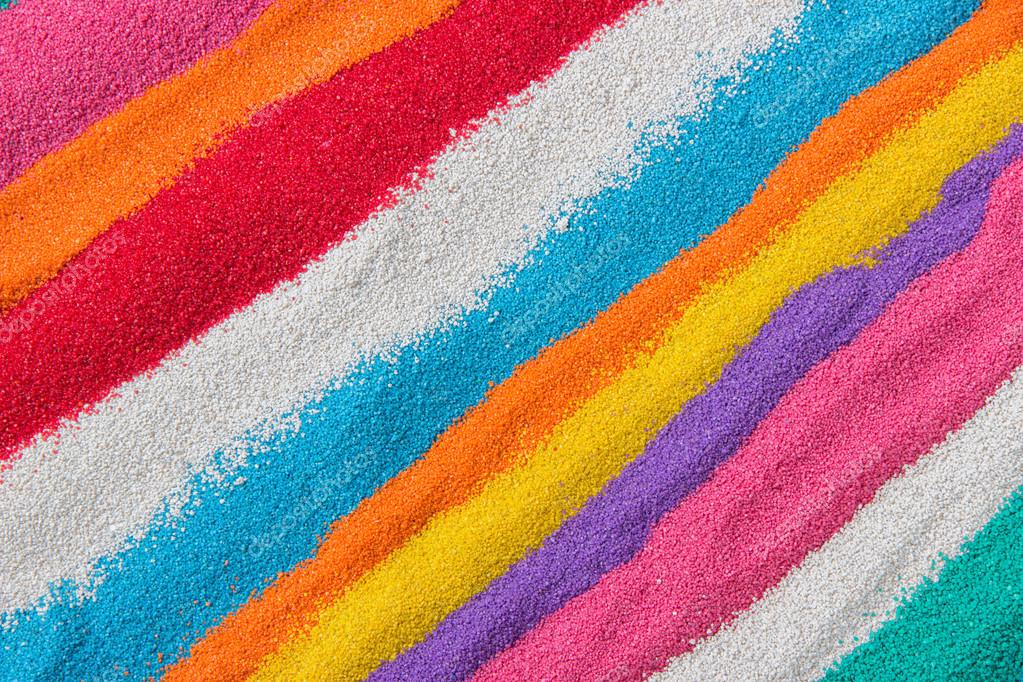 Артикуляционная гимнастика 


   Регулярное выполнение поможет:
-улучшить кровоснабжение артикуляционных органов и их иннервацию (нервную проводимость);
улучшить подвижность артикуляционных органов;       
- укрепить мышечную систему языка, губ, щёк;
-уменьшить спастичность (напряжённость) артикуляционных органов.
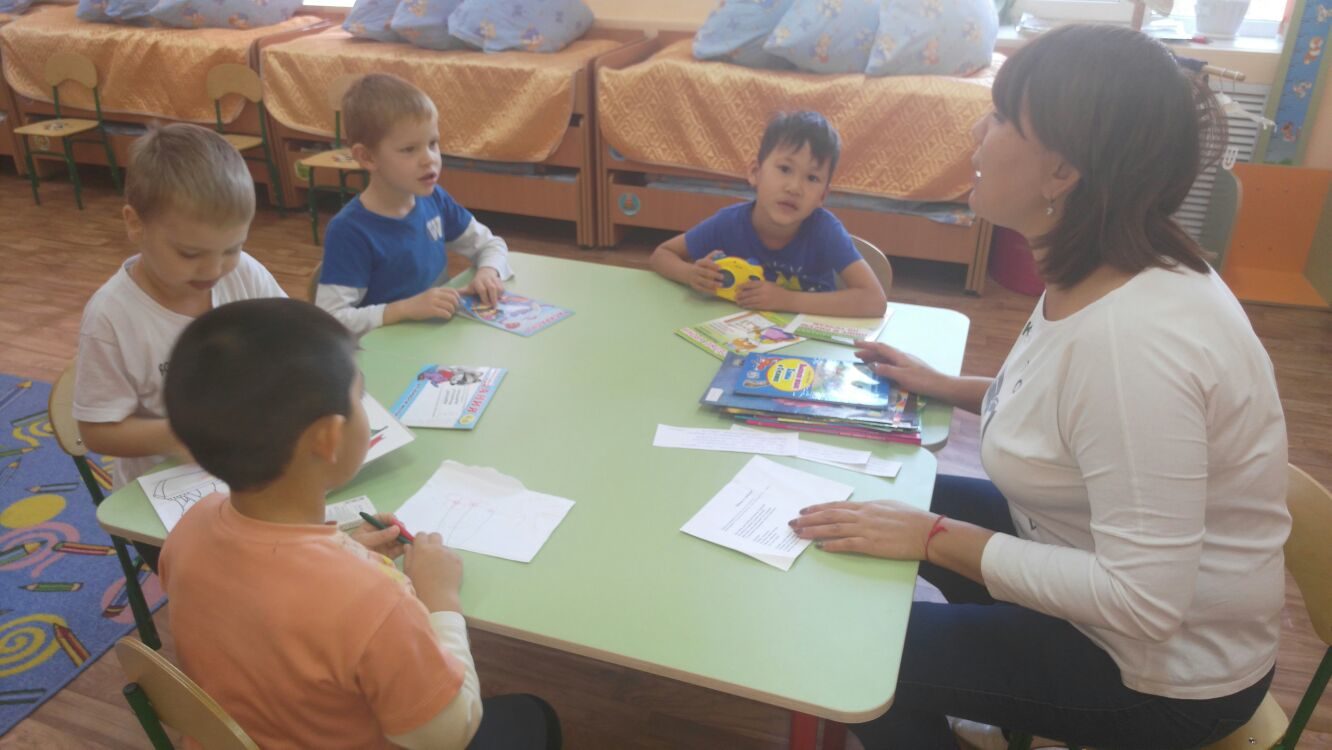 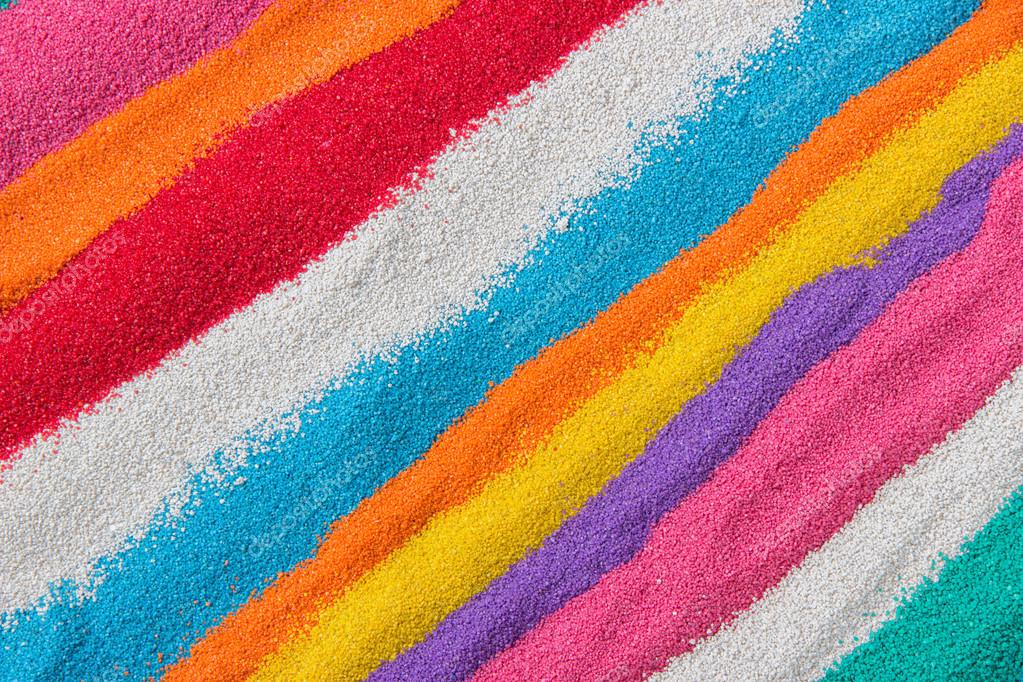 Дыхательная гимнастика способствует развитию и укреплению грудной клетки направлена на закрепление навыков диафрагмально – речевого дыхания необходима для дальнейшей работы по коррекции звукопроизношения.
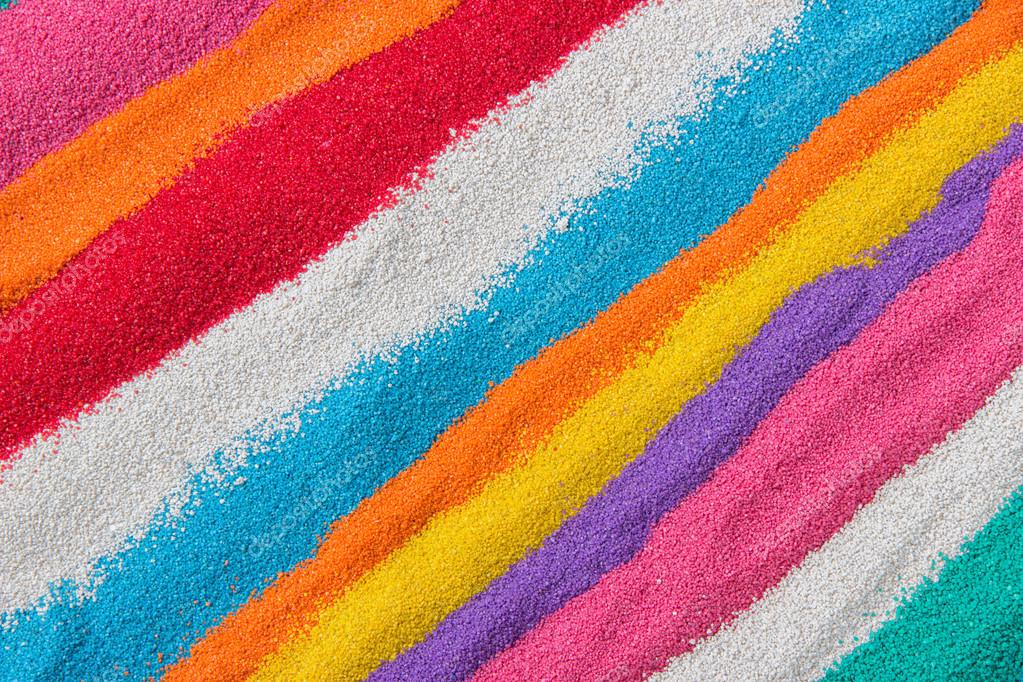 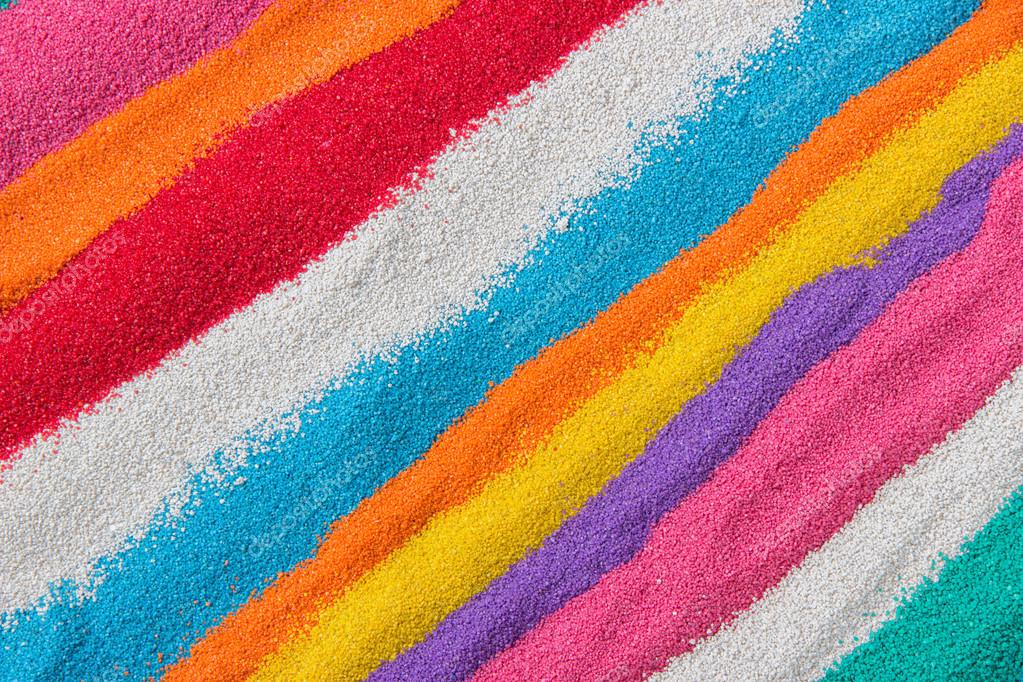 Зрительная гимнастика используется:
- для улучшения циркуляции крови и внутриглазной жидкости глаз; 
-для укрепления мышц глаз; 
- для улучшения аккомодации (это способность глаза человека к хорошему качеству зрения на разных расстояниях).
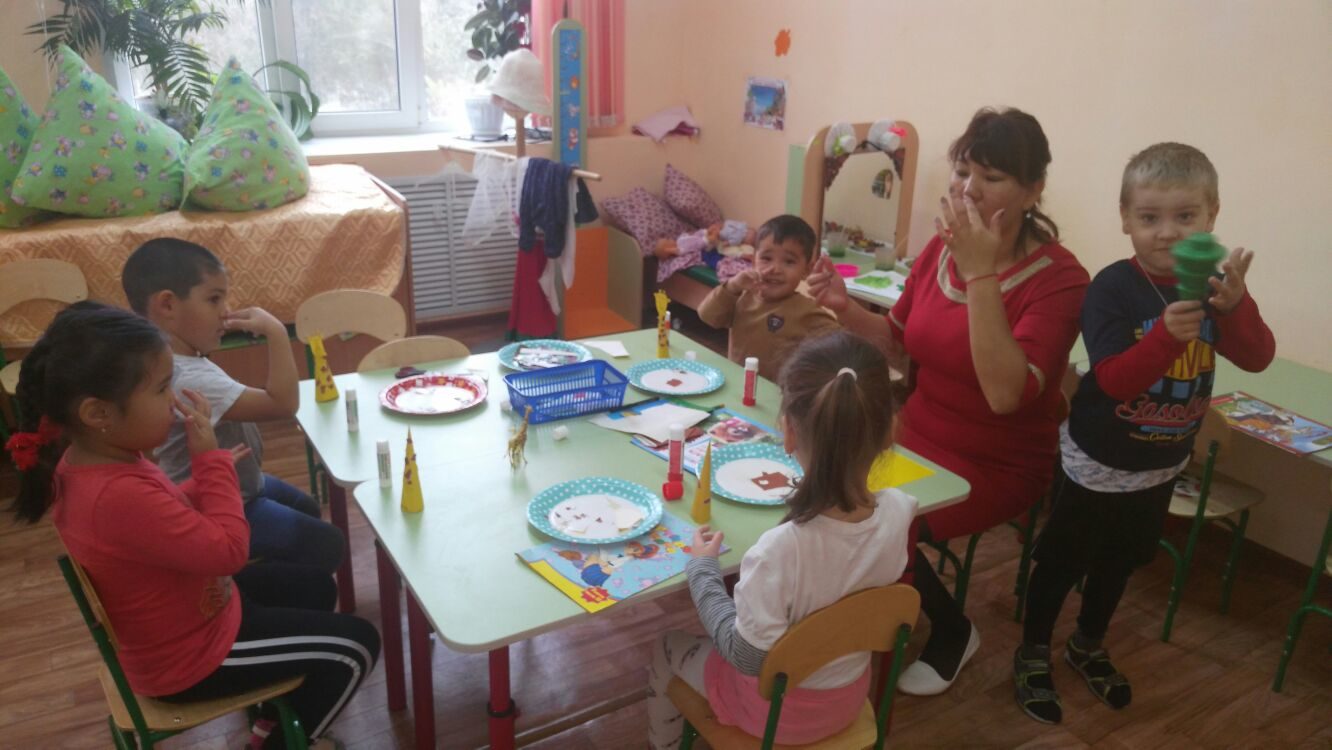 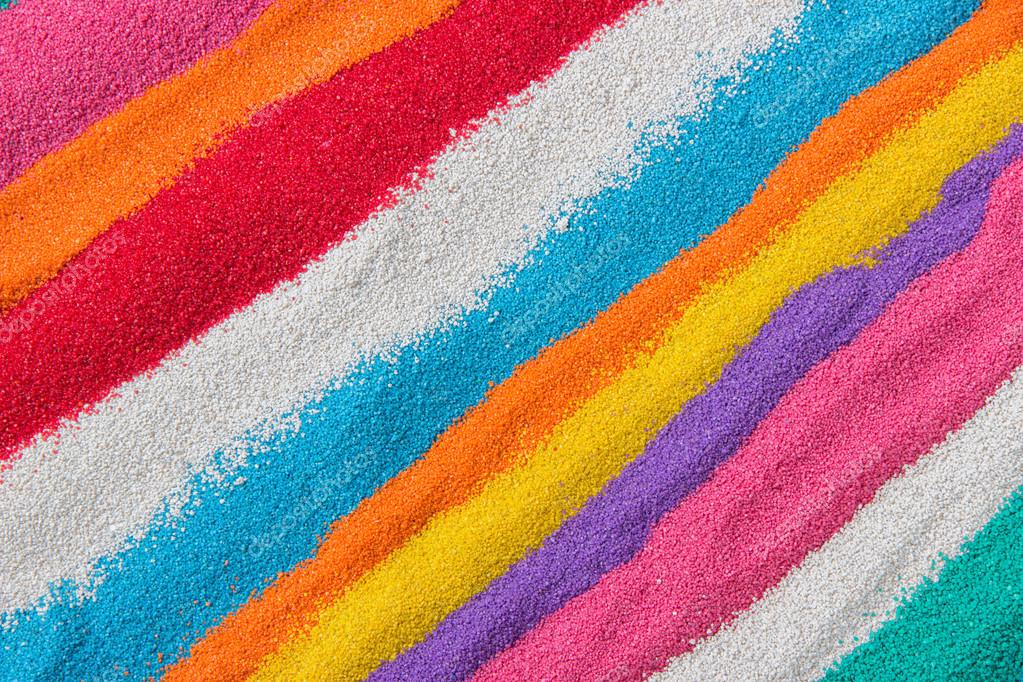 Развитие мелкой моторики 
повышает эффективность коррекционной работы с детьми, так как степень развития движений пальцев соответствует развитию речи ребёнка.
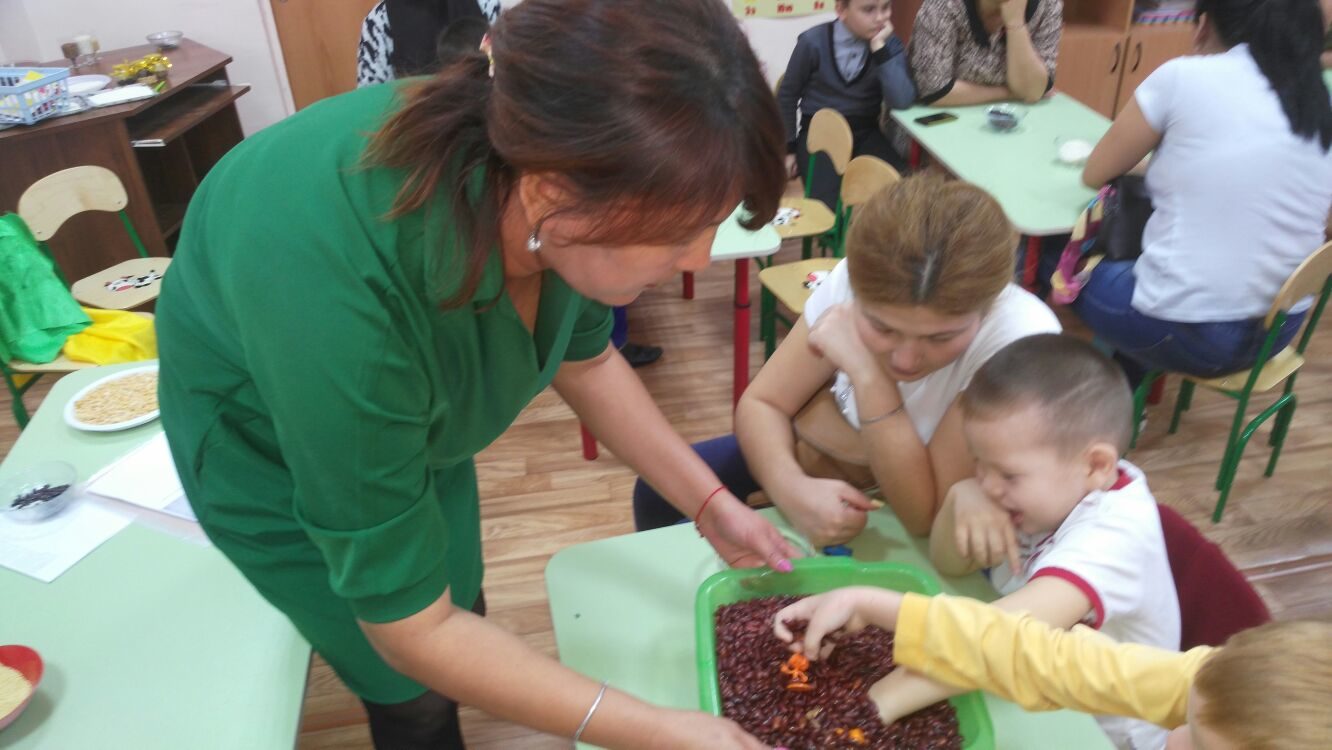 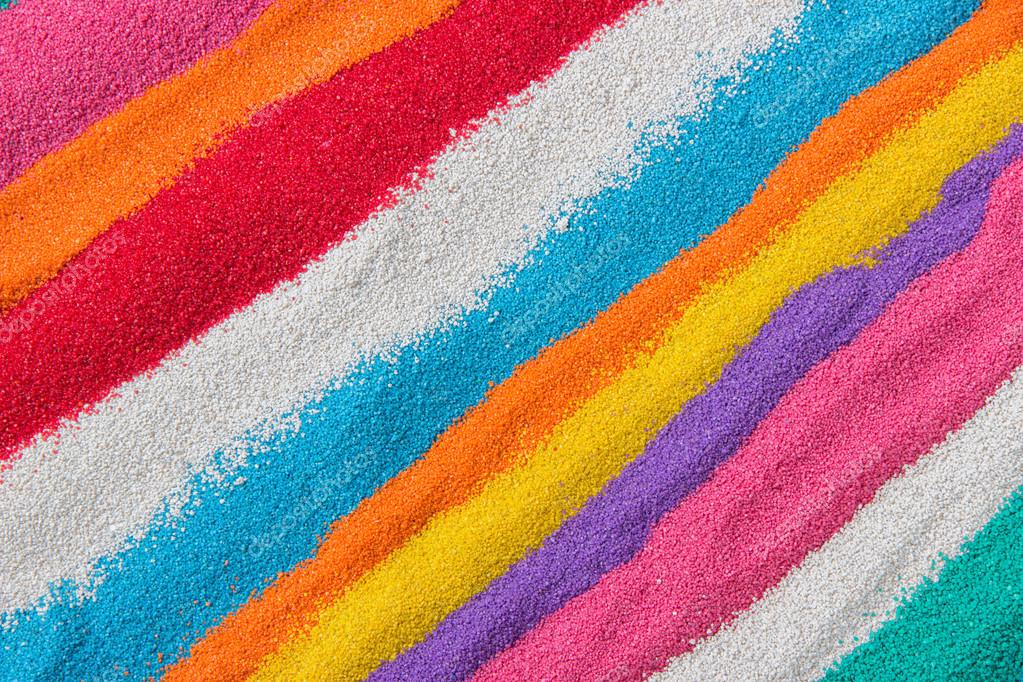 Оздоровительные паузы – физминутки направлены  
на нормализацию мышечного тонуса, исправление неправильных поз, запоминание серии двигательных упражнении, воспитание быстроты реакции на словесные инструкции.
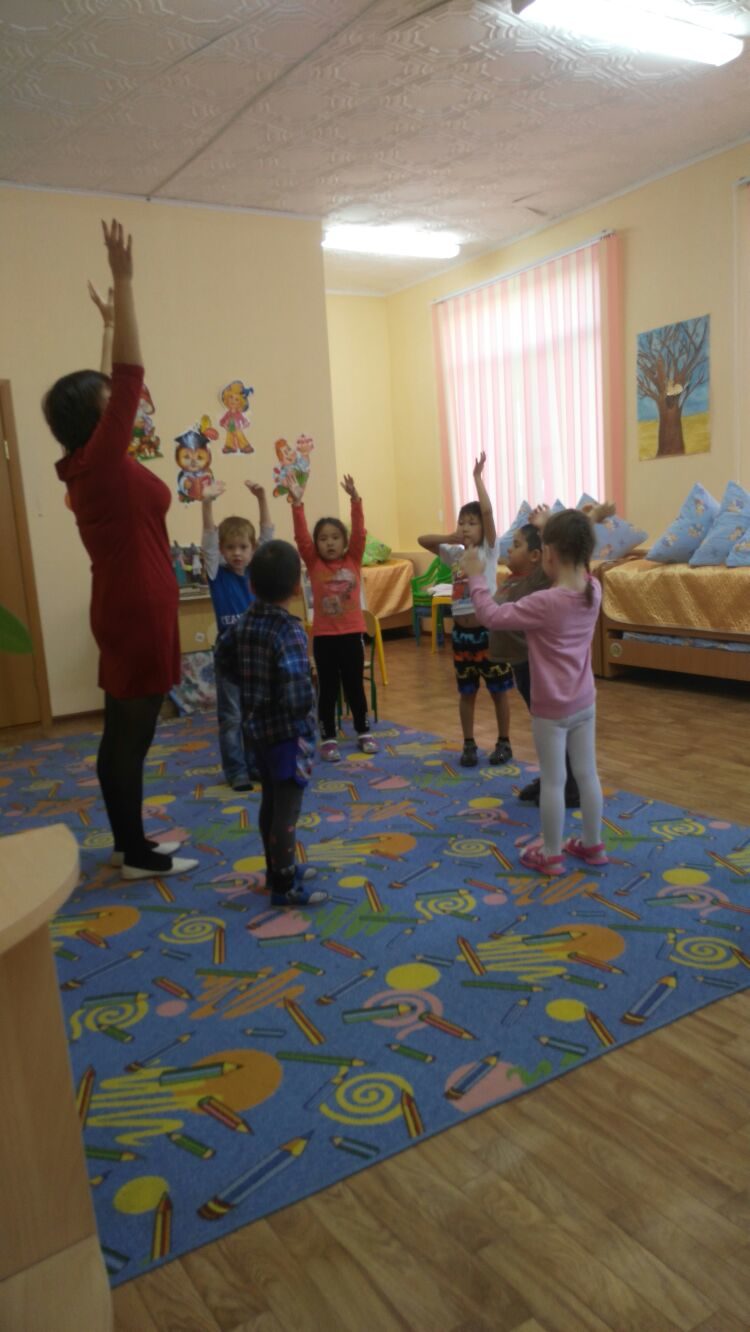 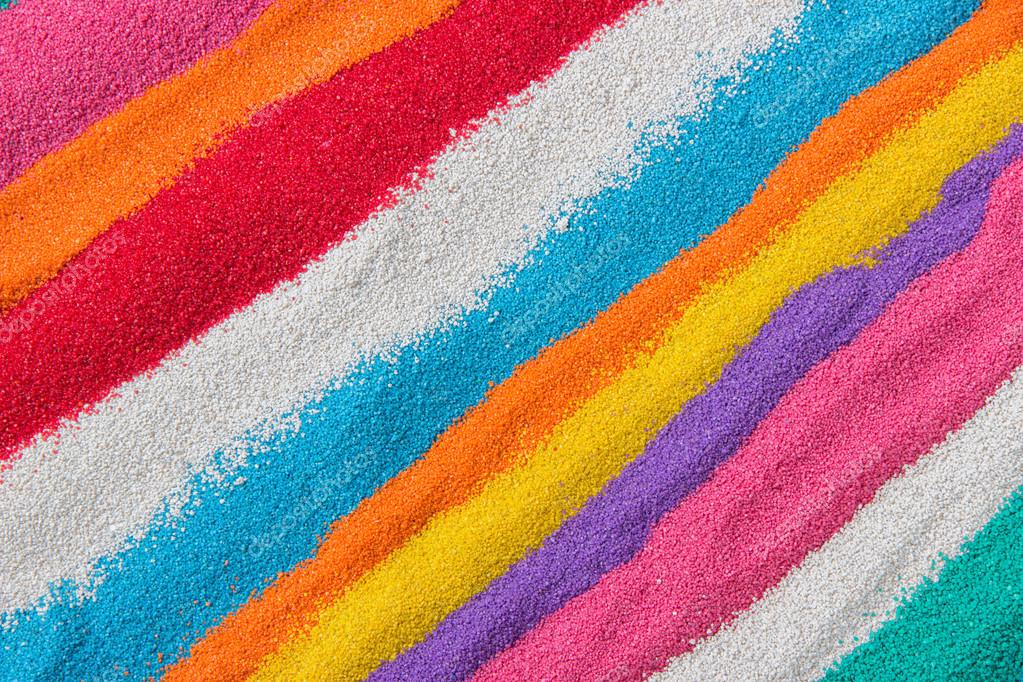 Логоритмика - это система двигательных упражнений с произнесением конкретного речевого материала. 
Массаж и самомассаж:
   Виды развивающего массажа, используемые в практике: 
массаж и самомассаж лицевых мышц; 
массаж и самомассаж кистей и пальцев рук; 
плантарный массаж (массаж стоп); 
аурикулярный массаж (массаж ушных раковин); 
- массаж язычной мускулатуры.
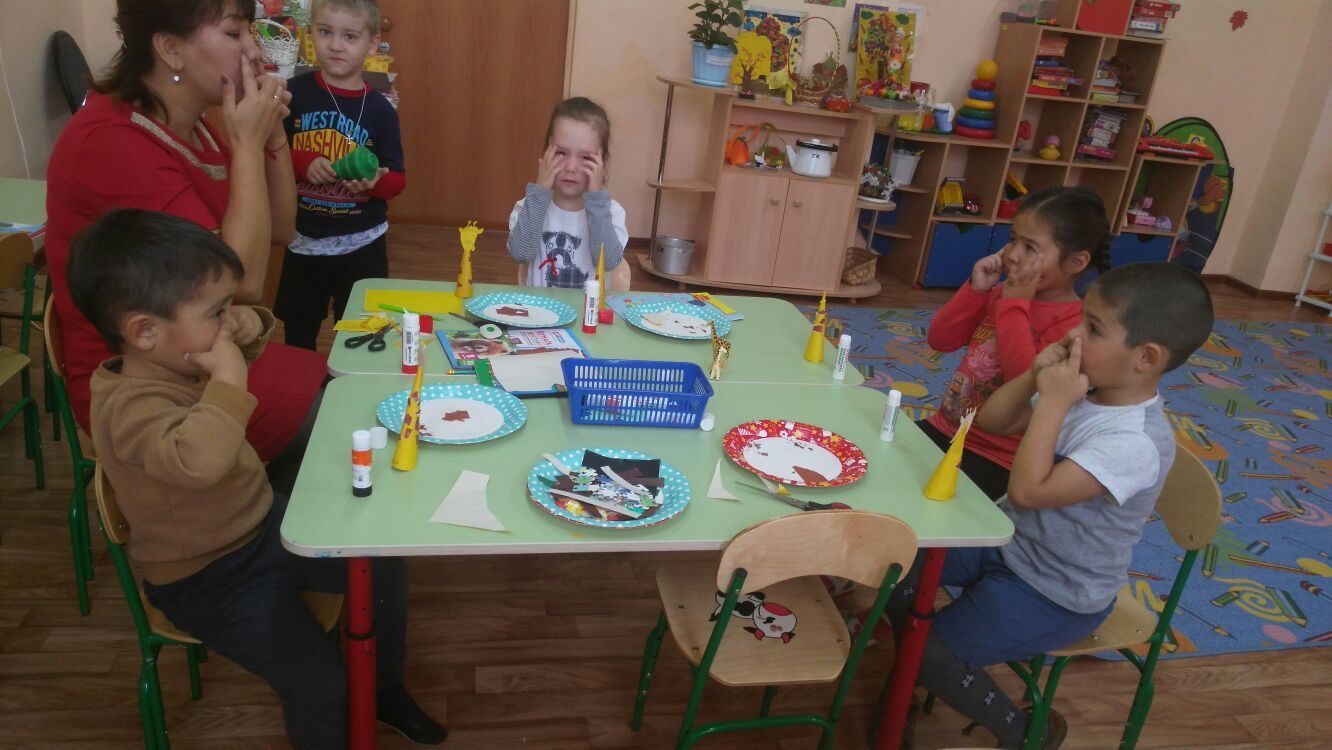 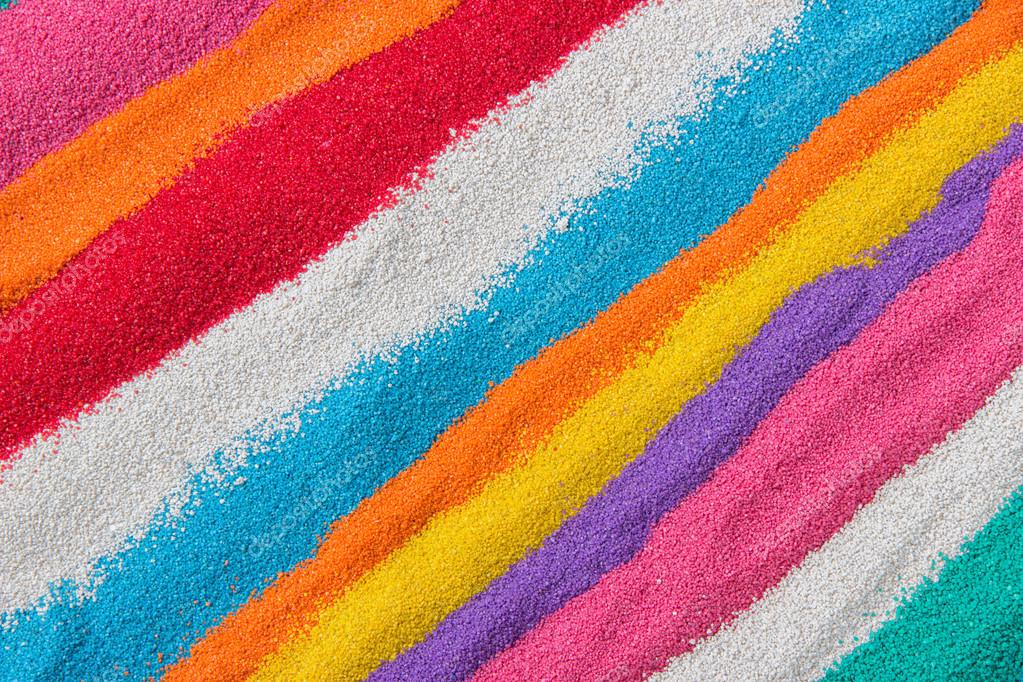 Музыкотерапия - это метод, использующий музыку в качестве средства коррекции эмоциональных отклонений, страхов, двигательных и речевых расстройств, отклонений в поведении, при коммуникативных затруднениях, а также для лечения различных соматических и психосоматических заболеваний.
Сказкотерапия – метод, использующий сказочную форму для речевого развития ребенка, расширения его сознания и совершенствования взаимодействия через речь с окружающим миром. Основной принцип сказкотерапии -  целостное развитие личности ребенка.
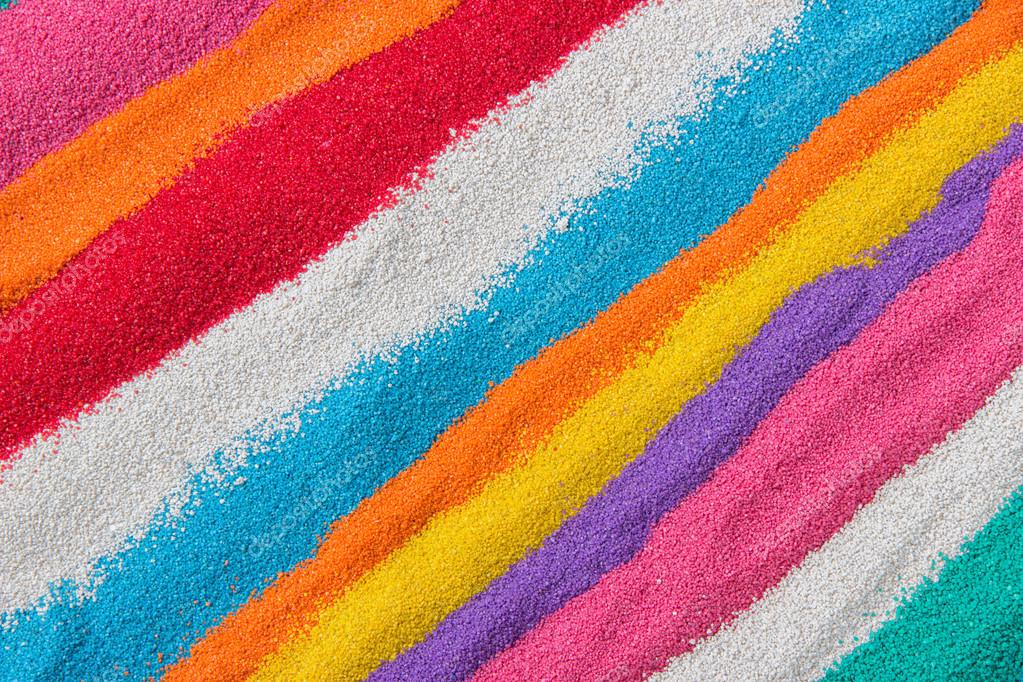 Кинезиологические упражнения – это комплекс движений, позволяющий активизировать межполушарное взаимодействие, развивать комиссуры как межполушарные интеграторы, через которые полушария обмениваются информацией, происходит синхронизация работы полушарий.

ПАЛЬЧИКОВАЯ ГИМНАСТИКА- с младшего возраста индивидуально либо с подгруппой ежедневно. Рекомендуется всем детям, особенно с речевыми проблемами проводится в любой отрезок времени.
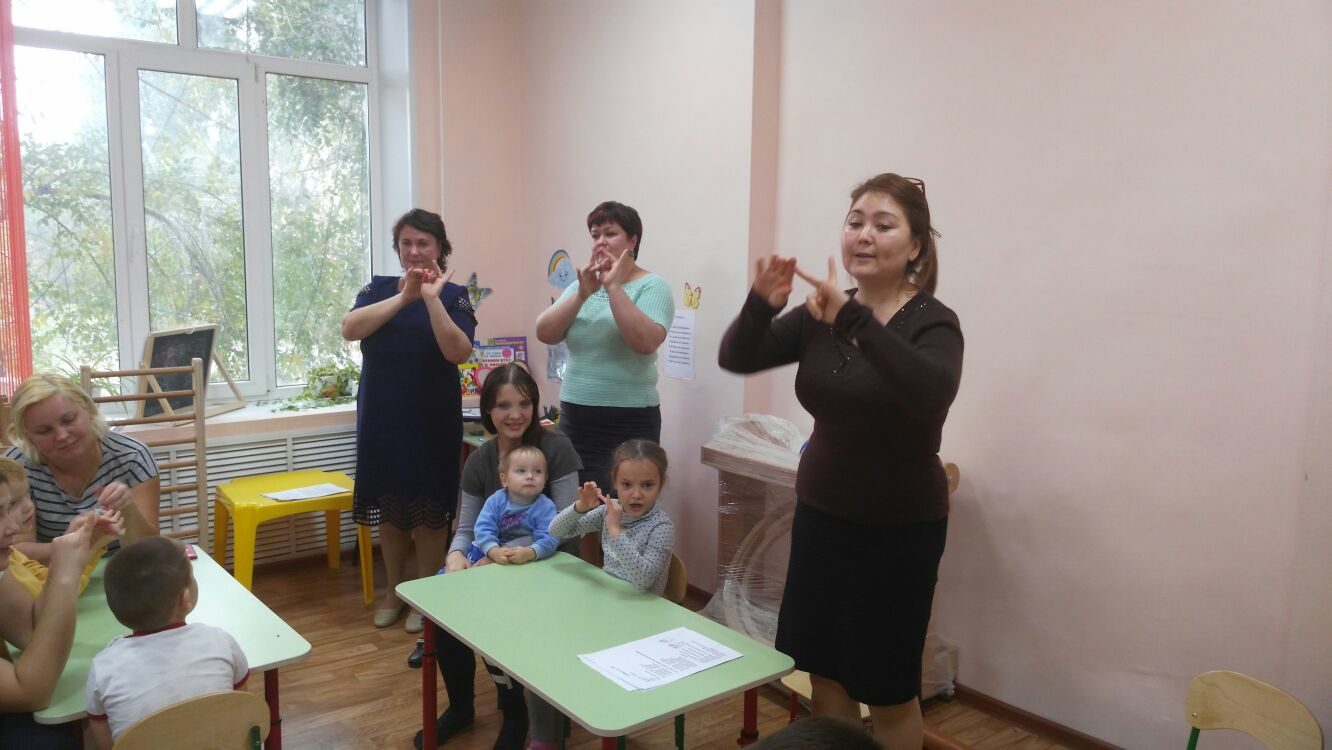 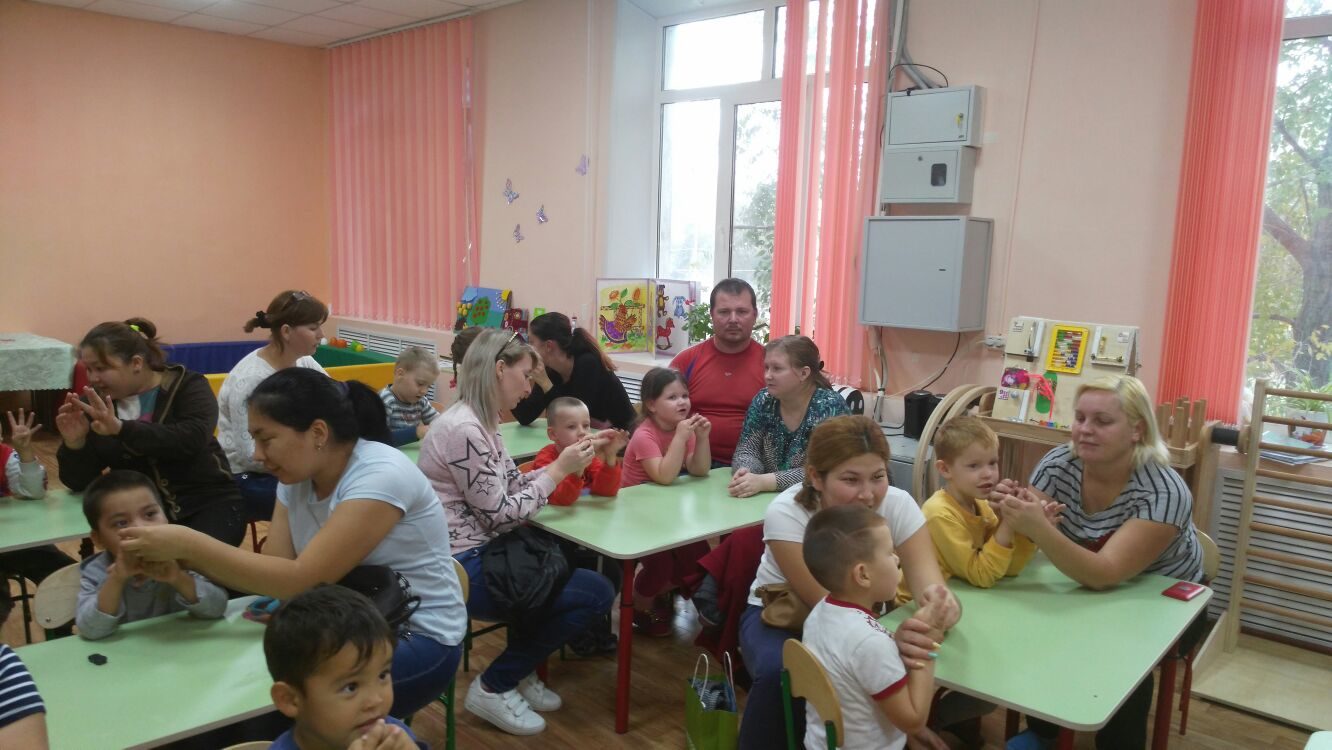 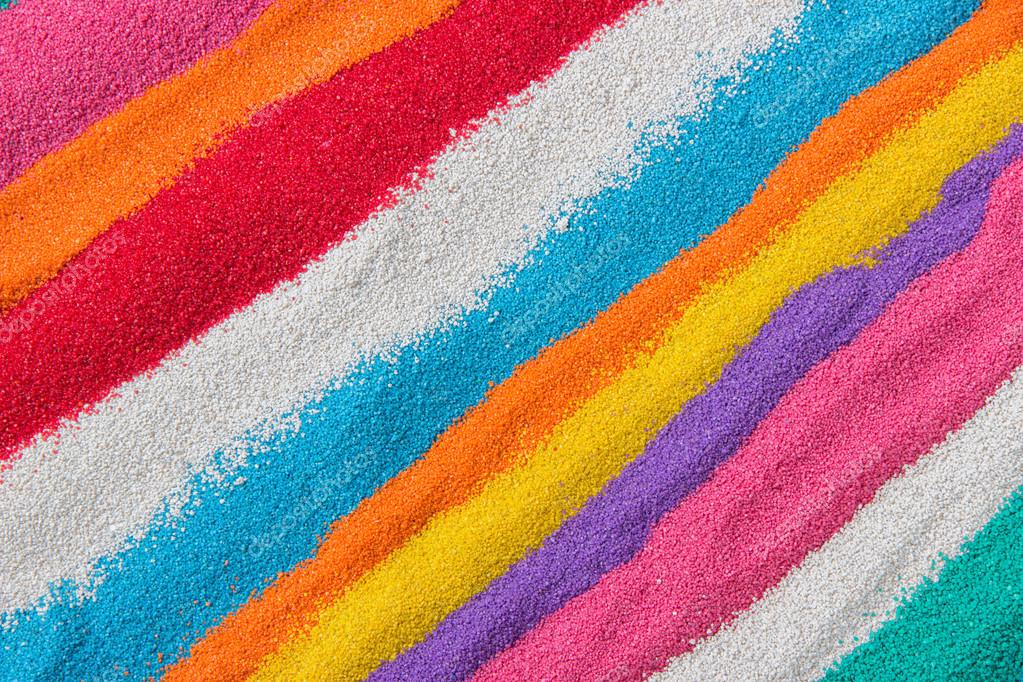 Динамические паузы  во время занятии по 2-5 минут, по мере утомляемости детей. Рекомендуется в качестве профилактики утомления. Могут включать в себя элементы гимнастики для глаз, дыхательной и других. 
Развитие общей моторики- чем выше длительная активность ребенка, чем интенсивнее развивается его речь, память, логика. У детей с ЗПР часто наблюдаются «неполадки» в общей моторики: недостаточная четкость и организованность движение, недоразвитие чувства ритма и координации. Таким образом, развитие общей моторики способствует развитию речи и других психических процессов.  
Релаксация – в любом подходящем помещении в зависимости от состоянии детей и целей, педагог определяет интенсивность технологии. Можно использовать классическую музыку.
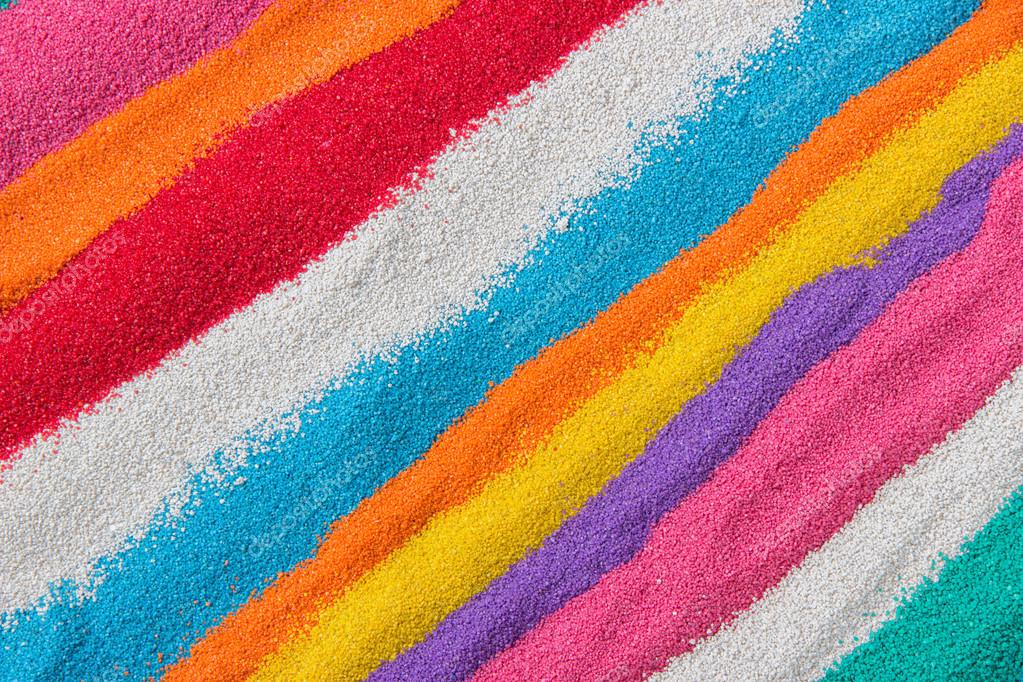 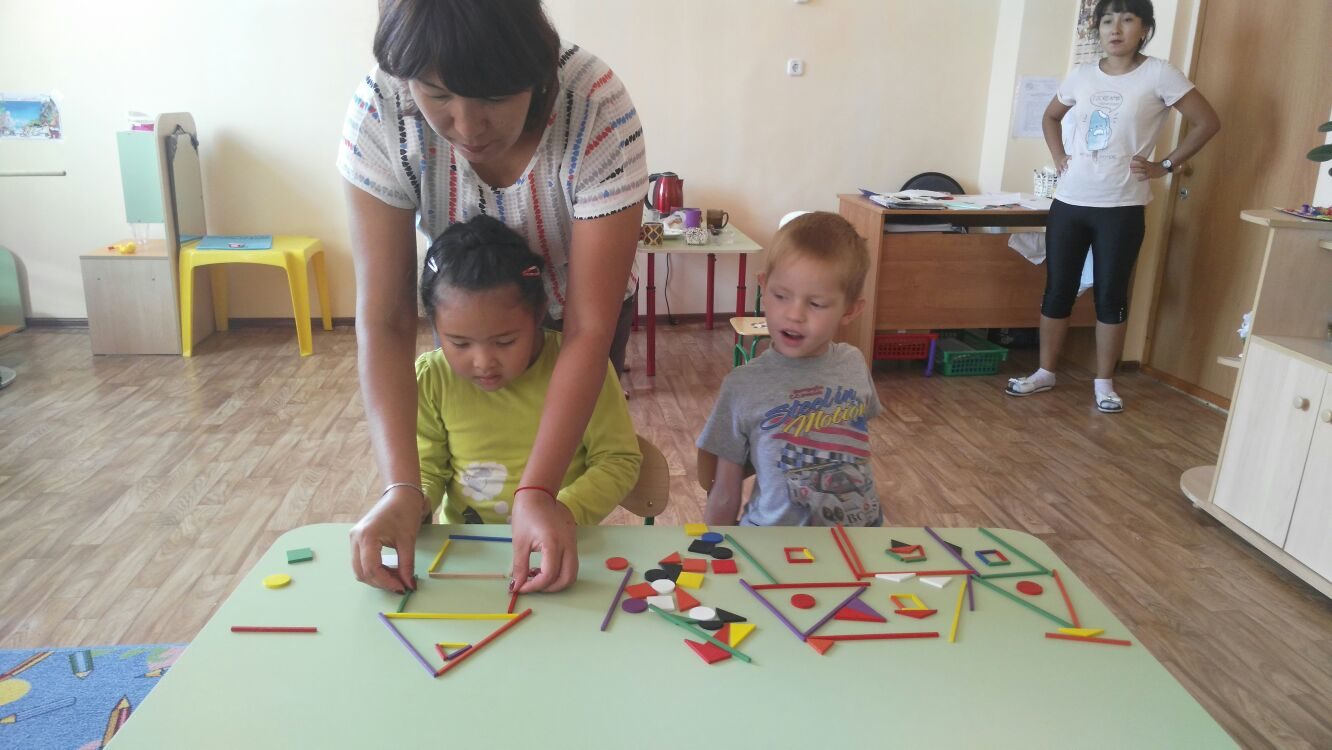 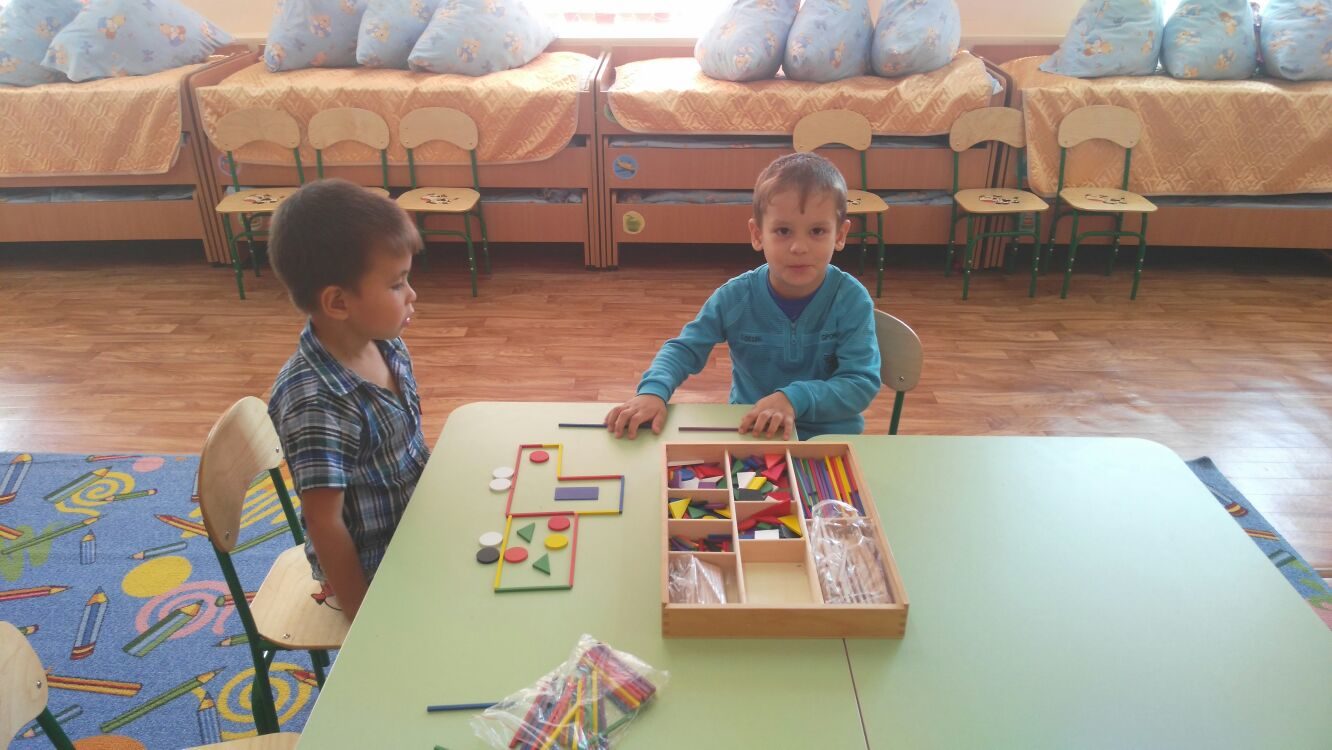 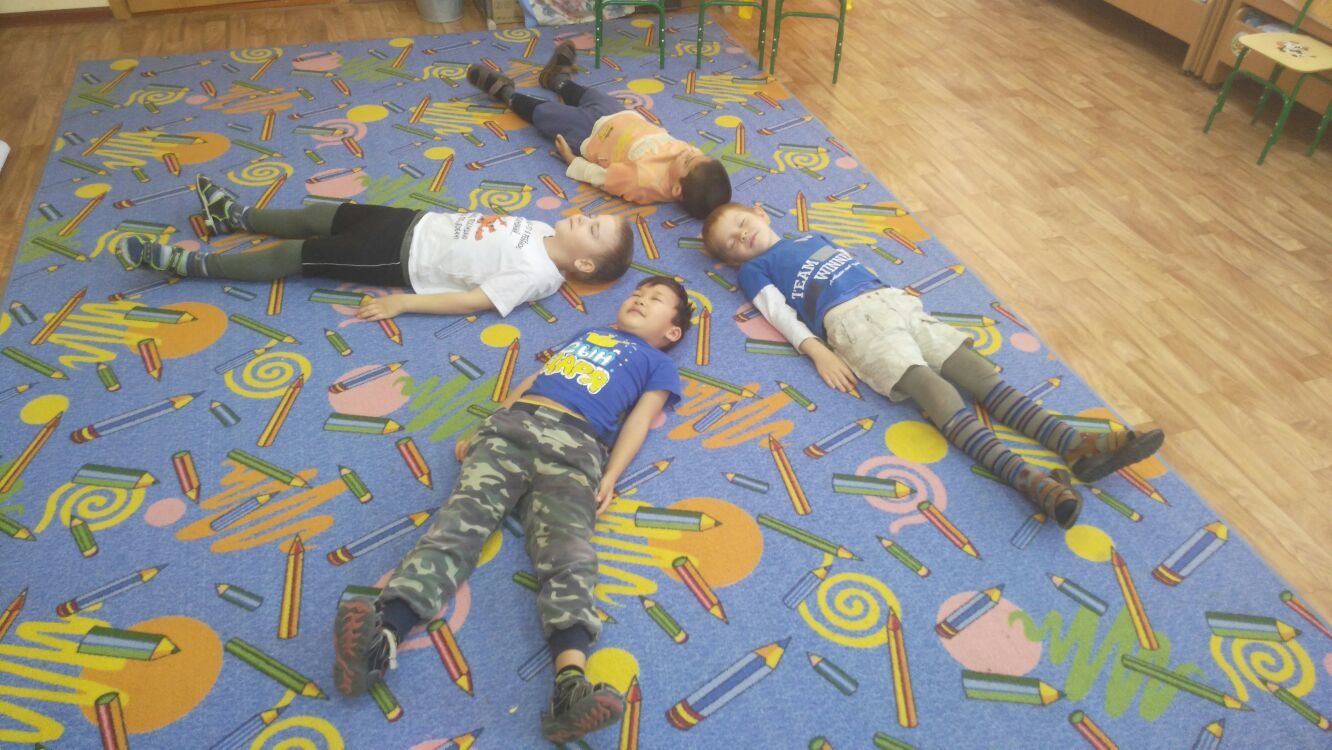 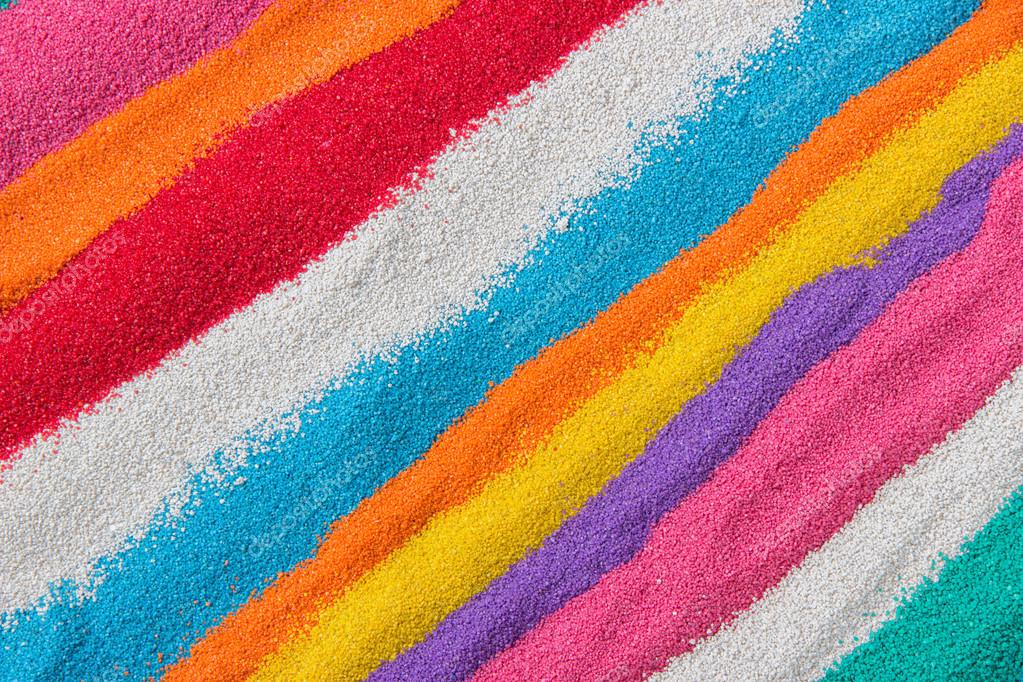 ВЫВОД:
Таким образом, здоровьесберегающие технологии в коррекционной работе дают положительный результат: 
снижение уровня заболеваемости; 
2) повышение работоспособности, выносливости; 
3) развитие психических процессов; 
4) улучшение зрения; 
5) формирование двигательных умений и навыков; 
6) развитие общей и мелкой моторики; 
7) повышение речевой активности.